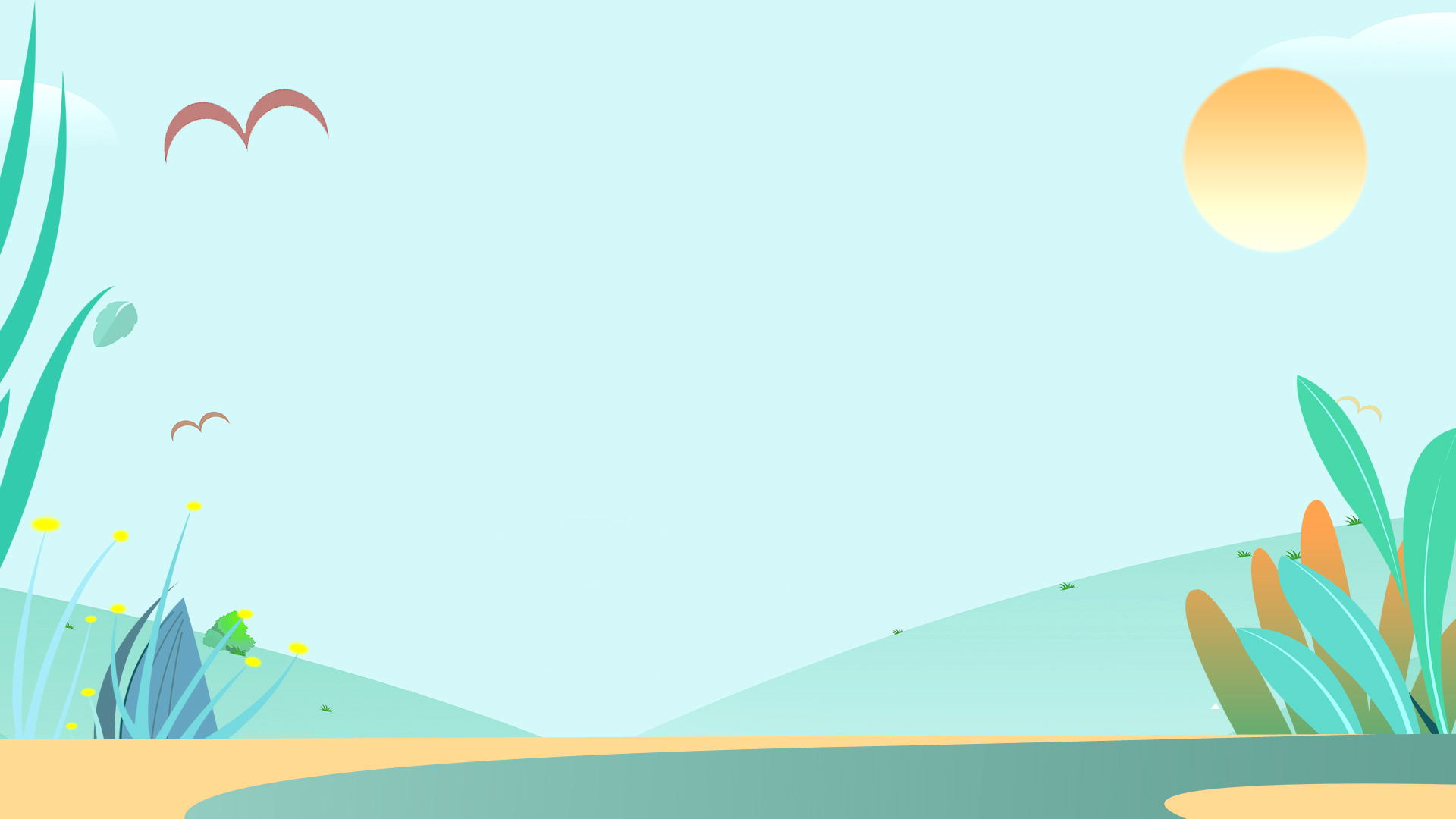 小学六年级语文课件PPT模板
《这片土地是神圣的》
汇报人：小Q办公   时间：202X年XX月
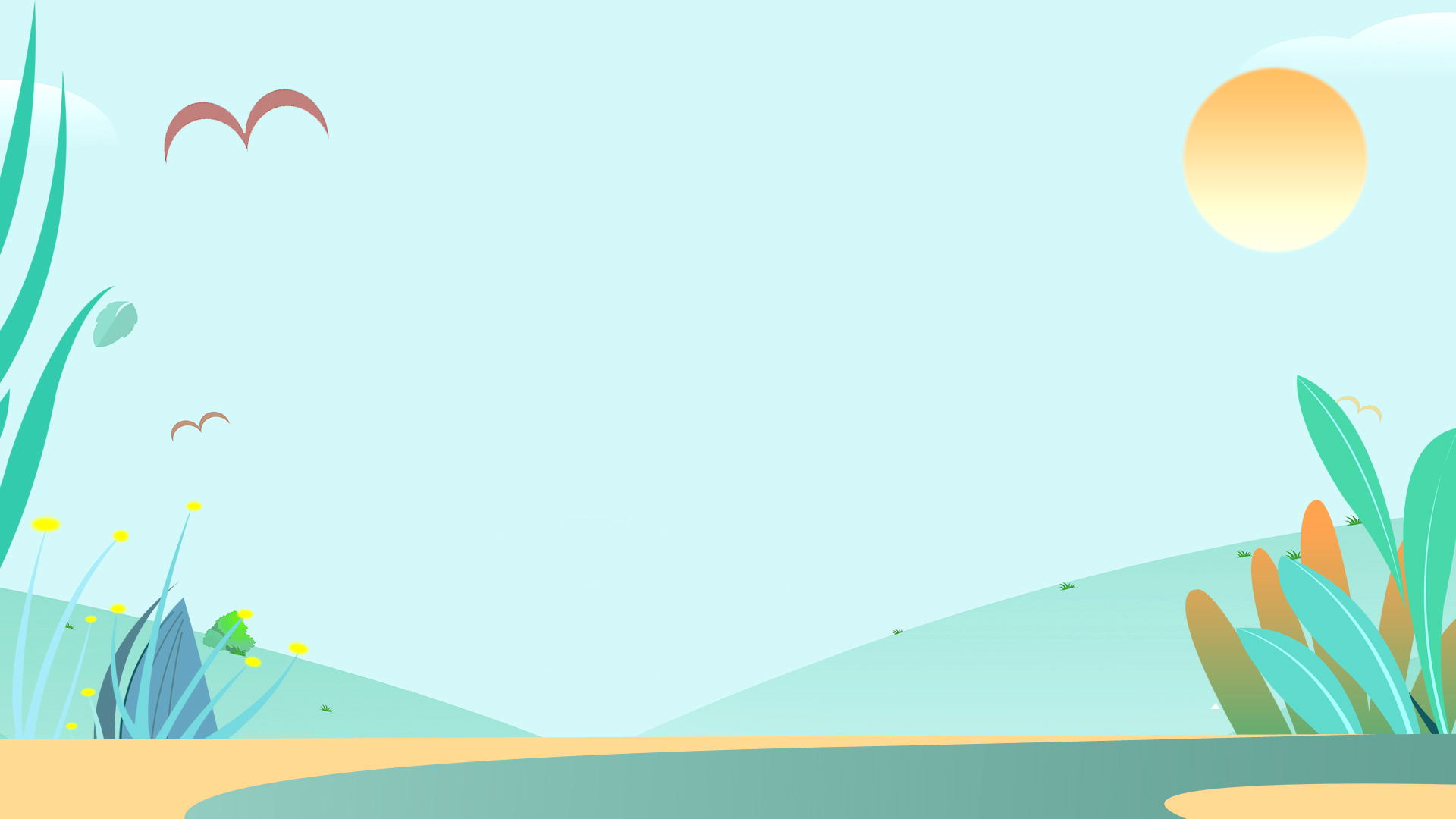 1
课前导读
目录
认字识词
2
3
课文赏析
4
知识拓展
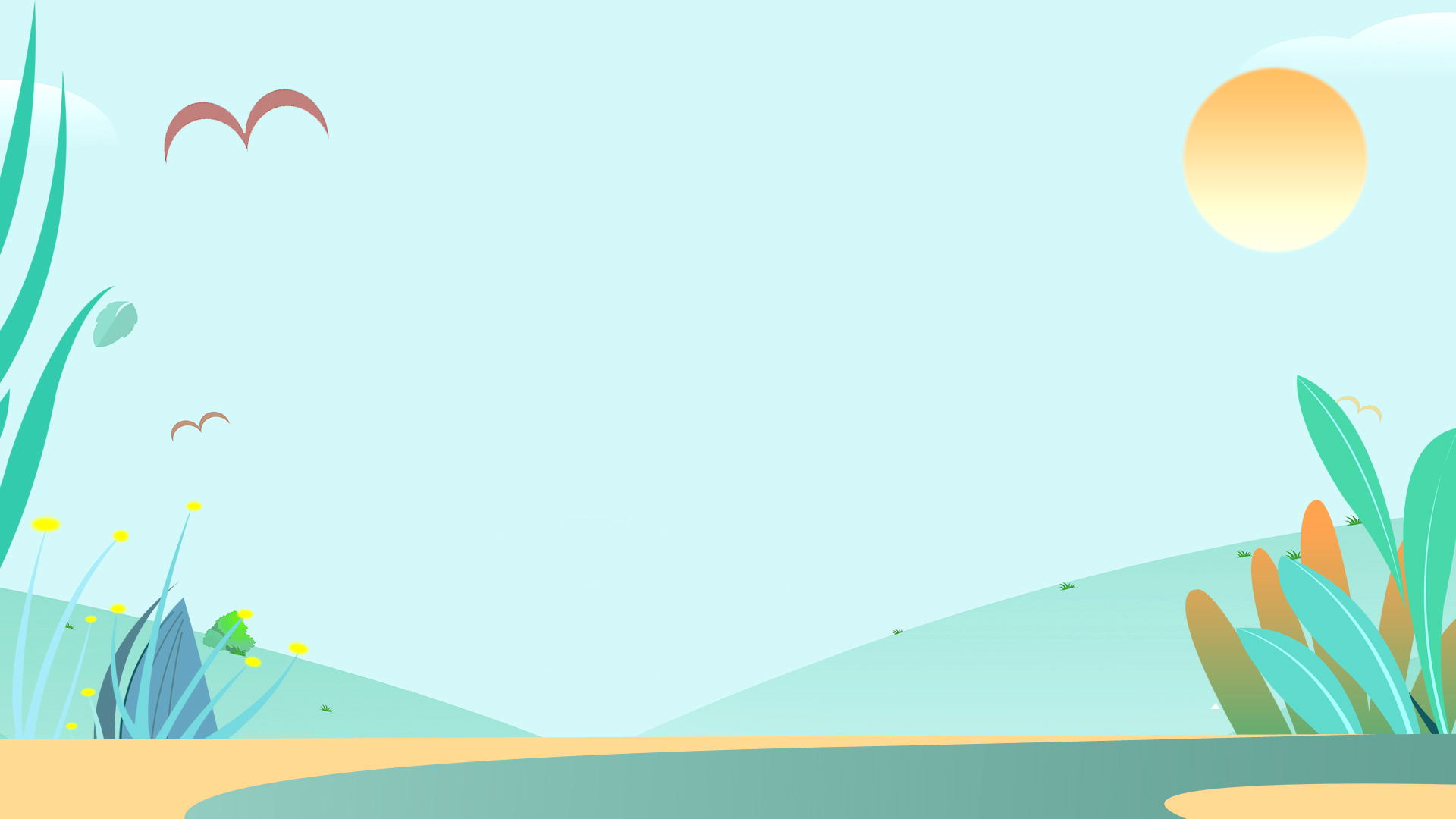 课前导读
第一部分
课前导读
作者简介
印第安酋长西雅图，（Chief Seattle，1786年至1866年6月7日）印第安人，
黄种人，美洲最古老的居民。是美国华盛顿州境内的印第安人部落的领袖，
信奉天主教，乐于与白人移民共处并同西雅图的创立者之一戴维·斯温森·梅
纳德建立了私人友谊。根据梅纳德的建议，西雅图即得名于西雅图酋长
课前导读
１９世纪５０年代，“华盛顿特区”的白人领袖想购买美国西北部的印第安人领地。本文是根据当时印第安人酋长西雅图的回信编译的。西雅图对白人很友好，为了纪念他，美国西北最大的海岸城市命名为西雅图。白人居民还在他的墓地上建立了纪念碑。
背景知识
课前导读
印第安人
印第安人相信万物有灵论，他们崇敬自然，对自然界的一草一木、一山一石都报以敬畏态度。他们认为大山是有生命的，并把这些山称作“父亲”。印第安人相对比较封闭，他们不希望陌生人打扰他们的生活，直到今天，印第安人的许多村落还没有电、自来水和电视等现代生活设施。目前美国有印第安人253万，分属560多个部落，居住在200多块印第安保留区内。印第安人中，中低收入的人口占了绝大多数。
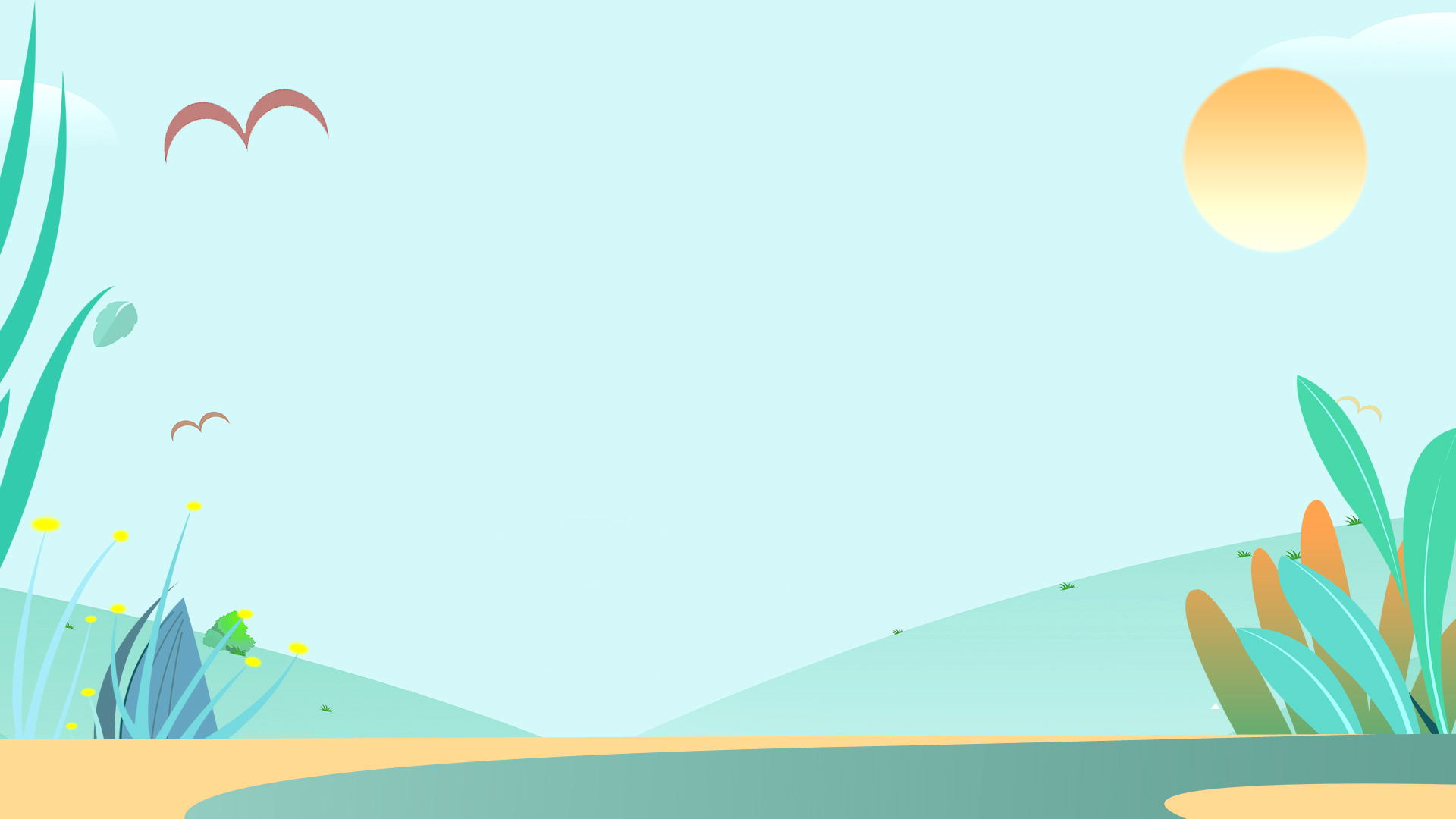 认字识词
第二部分
shèng
yīng
jùn
chán
dàng
rùn
guì
shàn
zhī
zī
yīng
juàn
shǎn
认字识词
圣洁
骏马
雄鹰
潺潺
回荡
滋润
宝贵
善待
松脂
滋养
婴儿
眷恋
闪闪发光
认字识词
哺乳动物，毛淡褐色，性温顺，吃植物。原产我国，是一种稀有的珍贵兽类。
麋鹿：
滋润：
增添水分，使不干枯。
针叶树的树干上渗出的胶状液体，主要由松香和松节油组成。
松脂：
遗灰：
遗留下来的痕迹。
眷恋：
（对自己喜爱的人或地方）深切地留恋。
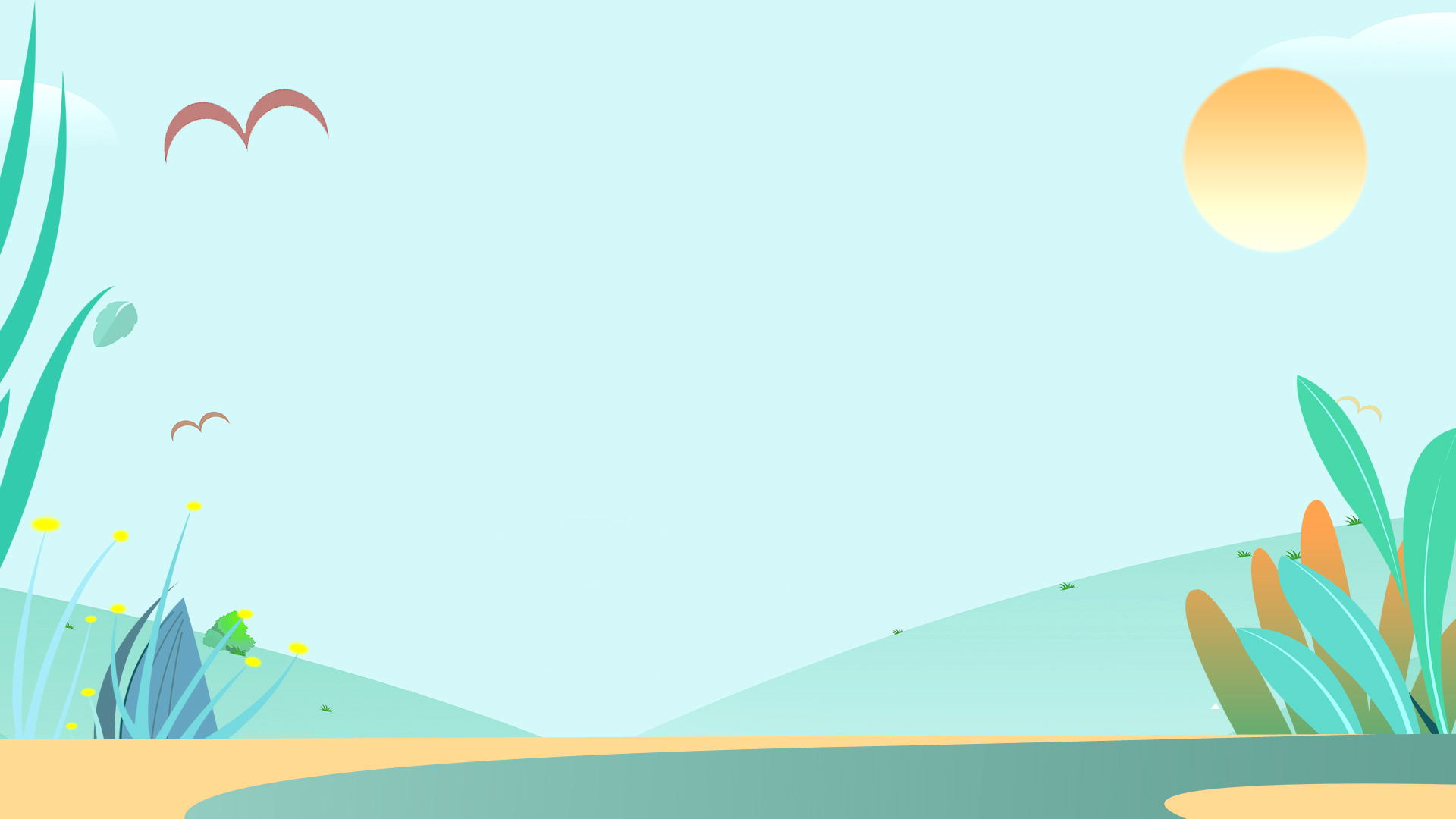 课文分析
第三部分
课文分析
常青城——西雅图
西雅图被称为常青城，这是一个不可思议的城市。它海拔最低，却有古老的冰川，活跃的火山和终年积雪的山峰。西雅图又是一个得天独厚的城市，它拥有青山、湖泊，拥有港湾、河道，拥有温润的气候，如春的四季。无论是在美国本土，还是在世界其他地方，几乎找不到第二个城市能像西雅图那样，山峦、平地都被密密的、几近原始的森林所覆盖。而在环绕着城市的青山之中，又错落地隐藏着几十个大小不等的湖泊。
课文分析
想一想：西雅图在信中都讲了哪些内容？
默读课文
课文分析
主要内容
全文可分为三个部分：
（一）用大量事实告诉人们这块土地是神圣的。
（二）要求人们善待这块神圣的土地，保护好河水，保护好空气，保护好这块土地上的动物。
（三）强调大地是人类的母亲，我们要用全部的力量和情感来保护它。
课文分析
再读课文，思考问题
1、这片土地指的是哪片土地？

2、文中哪些地方体现了这片土地是神圣的？
课文分析
这片土地——美国西北部的印第安人领地。
土地上的每一种事物，在我们这个民族的记忆和体验中，都是圣洁的。
我们是大地的一部分，大地也是我们的一部分。 
溪流河川中闪闪发光的不仅仅是水，也是我们祖先的血液。
神圣的土地
课文分析
①我们是大地的一部分，大地也是我们的一部分。
大地滋养着世上万物，人类只是万物中的一个群体；同样，人类的生命成长离不开大地上各种自然资源的给予。这句话充分地表明了人类与大地不可分割的关系，也预示着这片神圣的土地对于我们有多么重要。
课文分析
②我们和大地上的山峦河流、动物植物共同属于一个家园。
起伏的群山蕴藏着宝贵的资源，流淌的河水养育着生命；动物与植物直接或间接地影响着人类的生活和生存，是人类不可或缺的朋友。这句话告诉我们：不应该以旁观者的姿态，而应该用主人的身份去保护自己的家园。
课文分析
③溪流河川中闪闪发光的不仅仅是水，也是我们祖先的血液。
水是生命的源泉。正是祖辈的辛勤呵护，水源才不至于被破坏、被污染。他们保护家园、捍卫纯洁的精神，将在时间长河中熠熠闪光，不断提醒人们应该爱护水源，就像尊重人类的祖先一样。
课文分析
朗读课文二、三部分，思考问题：
面对这片神圣的土地，西雅图认为我们应该怎么做？
课文分析
①任何降临在大地上的事，终究会降临在大地的孩子身上。
地球是人类的家园，人类在大地母亲的怀抱里成长。如果家园受到破坏，而我们不能及时醒悟，不懂得及时补救挽回，那么任何对大地的影响，对地球的伤害都将演变成对人类自身的伤害。这句话直接将人类的生存与大地的保护联系起来，指出了两者兴则共兴、灭则同灭的密切关系。
课文分析
②大地不属于人类，而人类是属于大地的。
谁也没有权利拥有对大地的控制权，谁也没有权利破坏、损伤大地的完整和庄严；相反，人类属于大地，因为大地使人类的生命不断得以繁衍、延续。因此，只有爱护大地上的一草一木、一山一石，才能维持生命的延续。这也正是文章的中心所在。
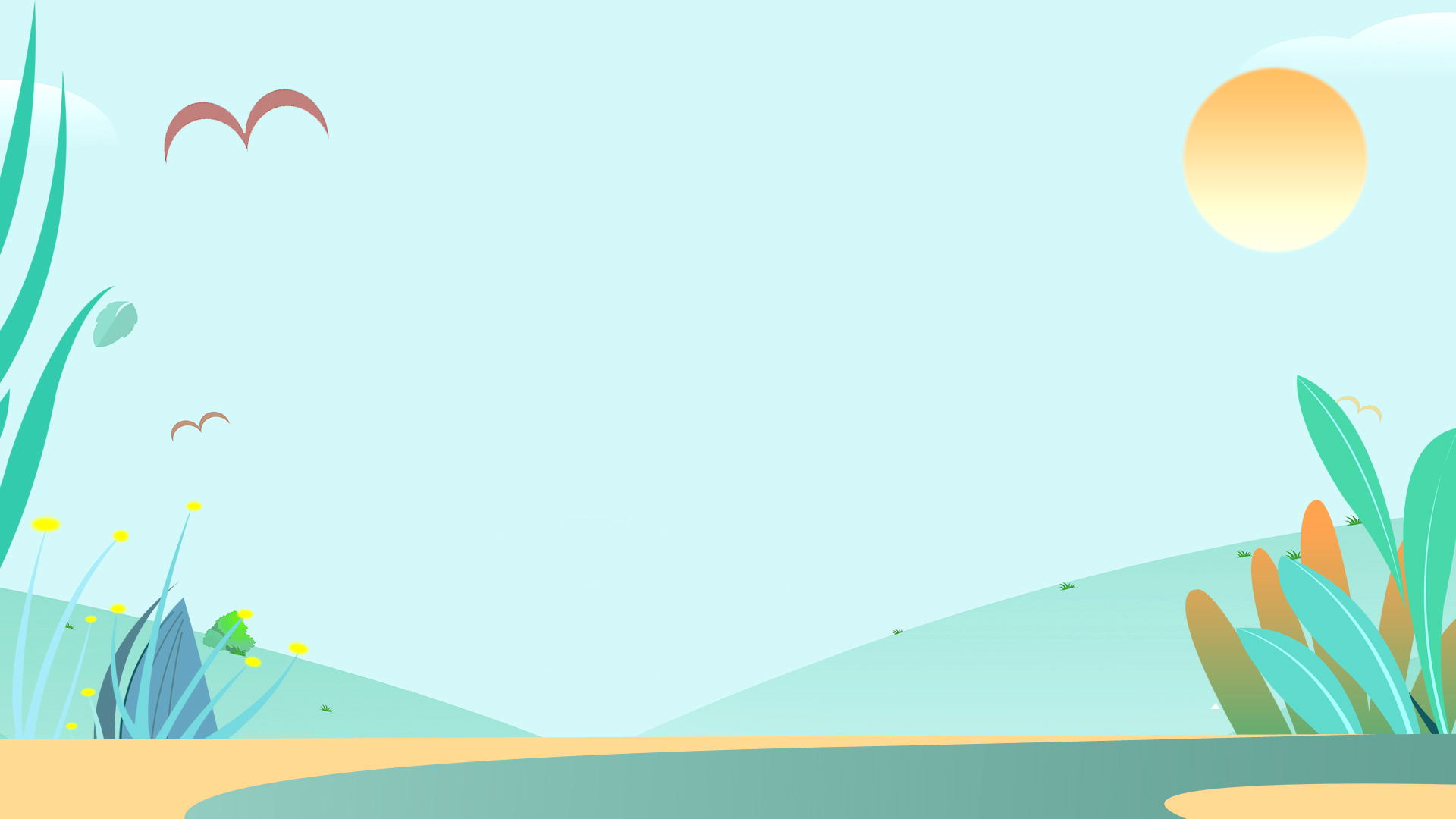 知识拓展
第四部分
知识拓展
为什么“如果我们放弃这片土地，转让给你们，你们一定要记住：这片土地是神圣的”这句话在课文中反复出现了三次呢？
这句话是体现课文主旨的语句。这句话反复出现，产生了一咏三叹的表达效果，不仅使主题深化，而且强化了作者想要表达的情感。
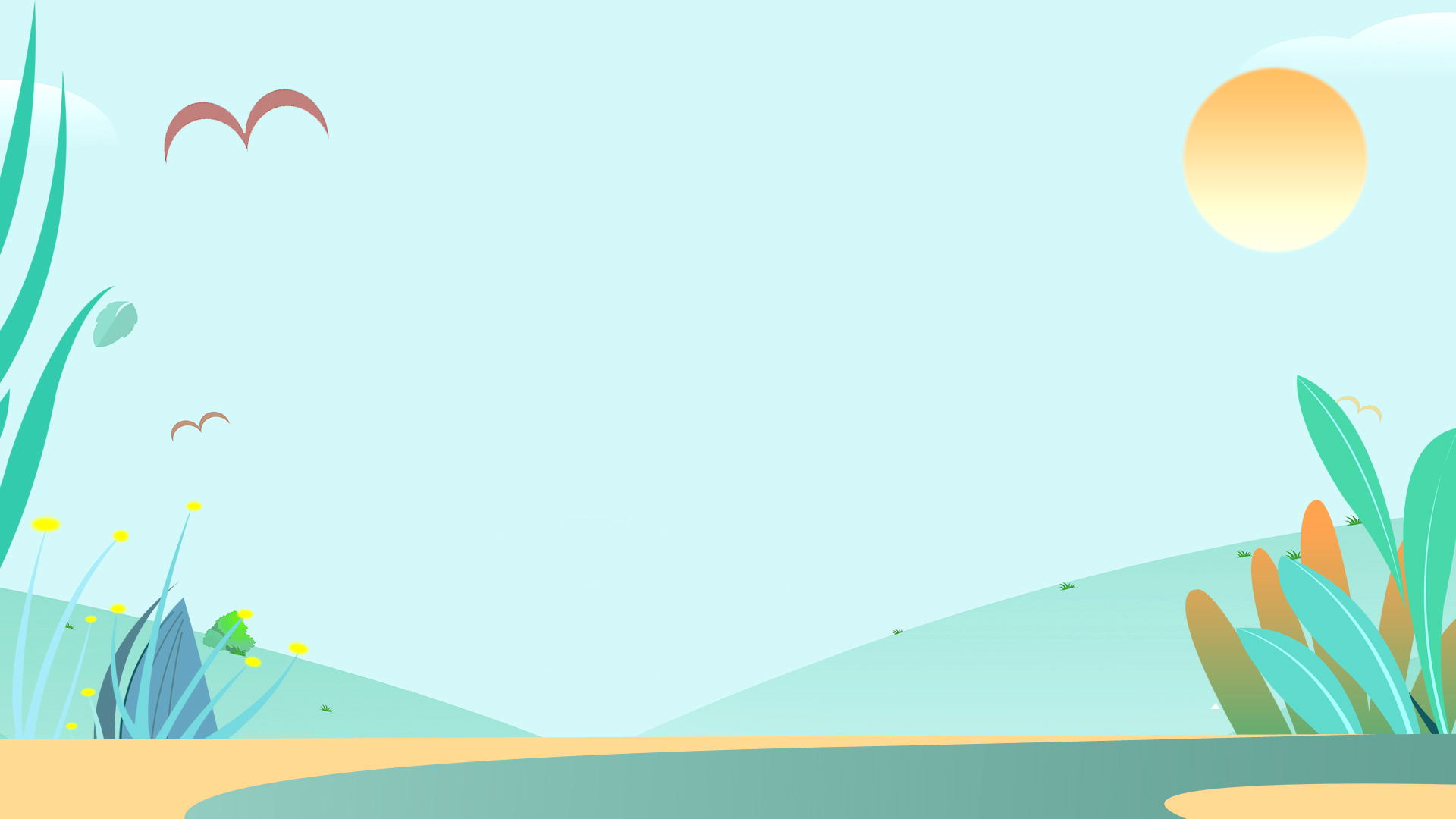 小学六年级语文课件 PPT模板
学生们下课啦,再见!